Your presentation (9 -10 min)
3-5 slides per ride? (3 min per ride!)
General information
1-3 slides of calculations and data
Final summary that compares (3?) results
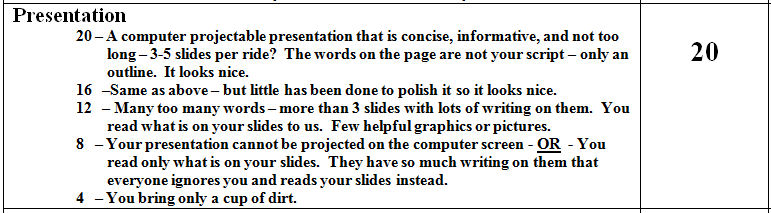 Slides 2-4 – Calculations and measurements
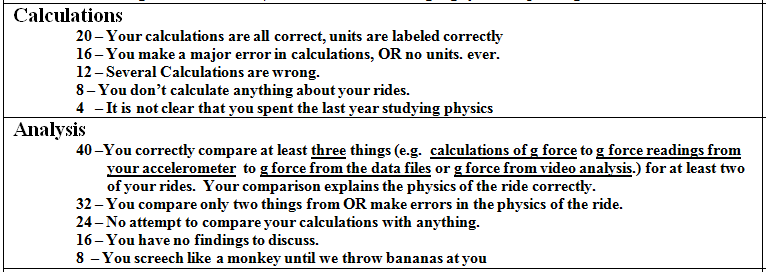 Slides 2-4 – Calculations and measurements
Examples for 3 comparisons:
Slide 5?– Summary comparison